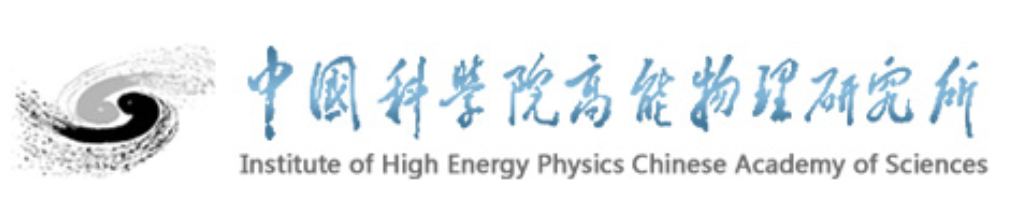 Introduction
Zhijun Liang
 
Institute of High Energy Physics ,
 Chinese Academy of Science
1
New Timeline of CDR
July 30: Text editing finalized by team
Expect the contribution from Maarten by the end of this week
On W mass direct measurement and WW threshold scan 
Expect contribute from Fulvio this week 
Aug 1-30: Internal review and iteration on draft
Sept 1: International review

Line to current CDR:
http://cepcgit.ihep.ac.cn/cepcdoc/CDR/tree/master/CDR_draft
2